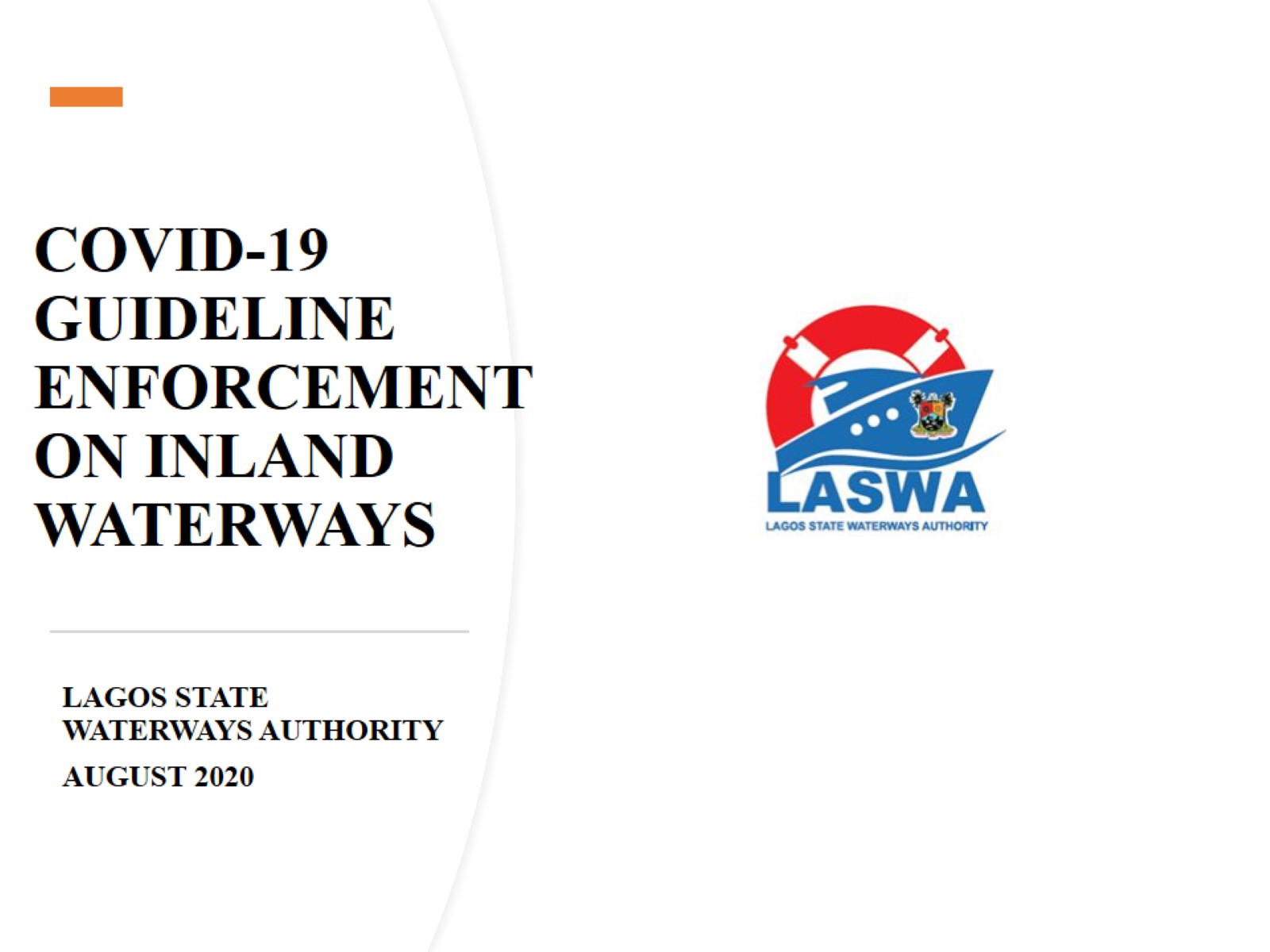 COVID-19 GUIDELINE ENFORCEMENT ON INLAND WATERWAYS
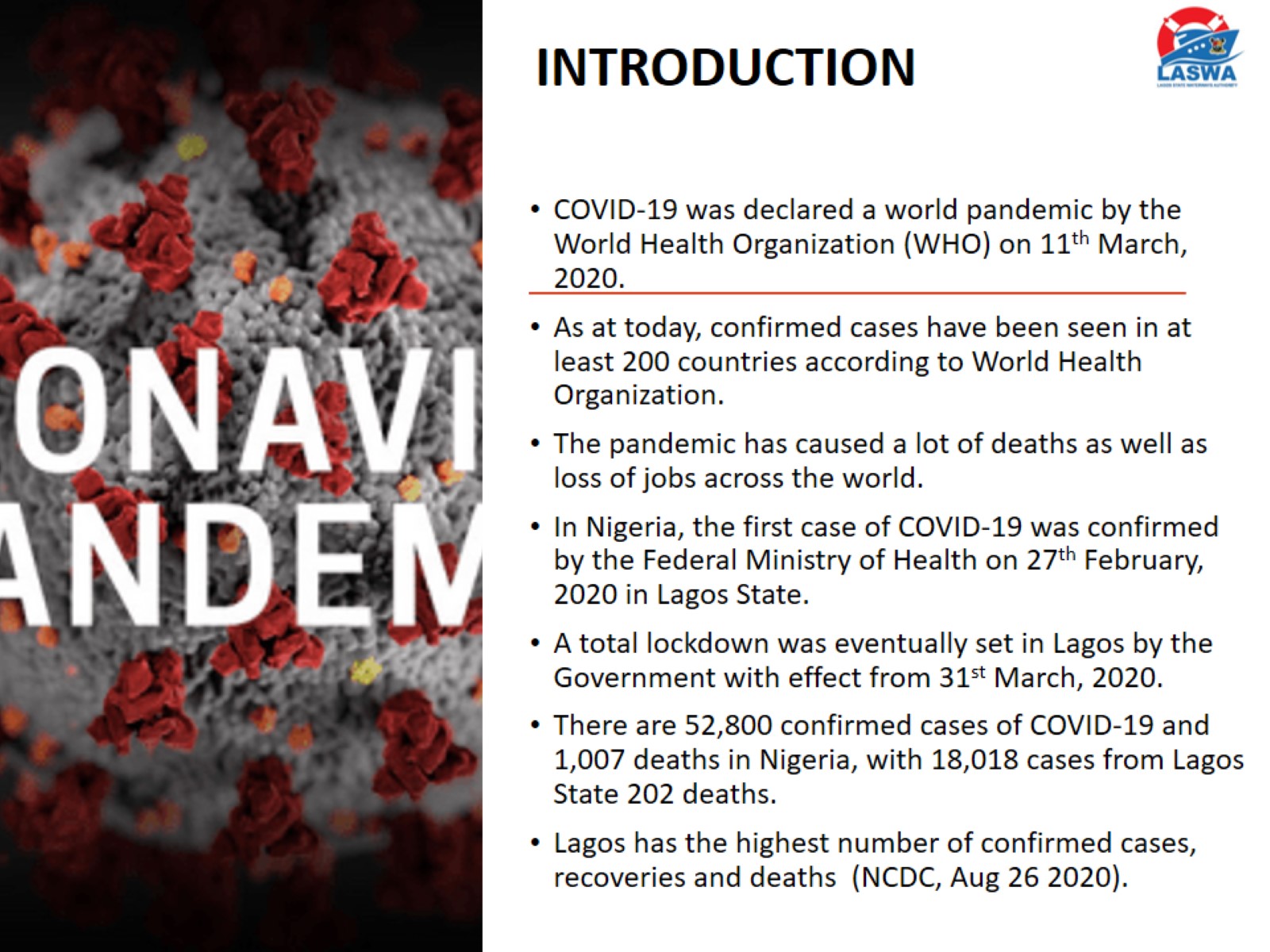 INTRODUCTION
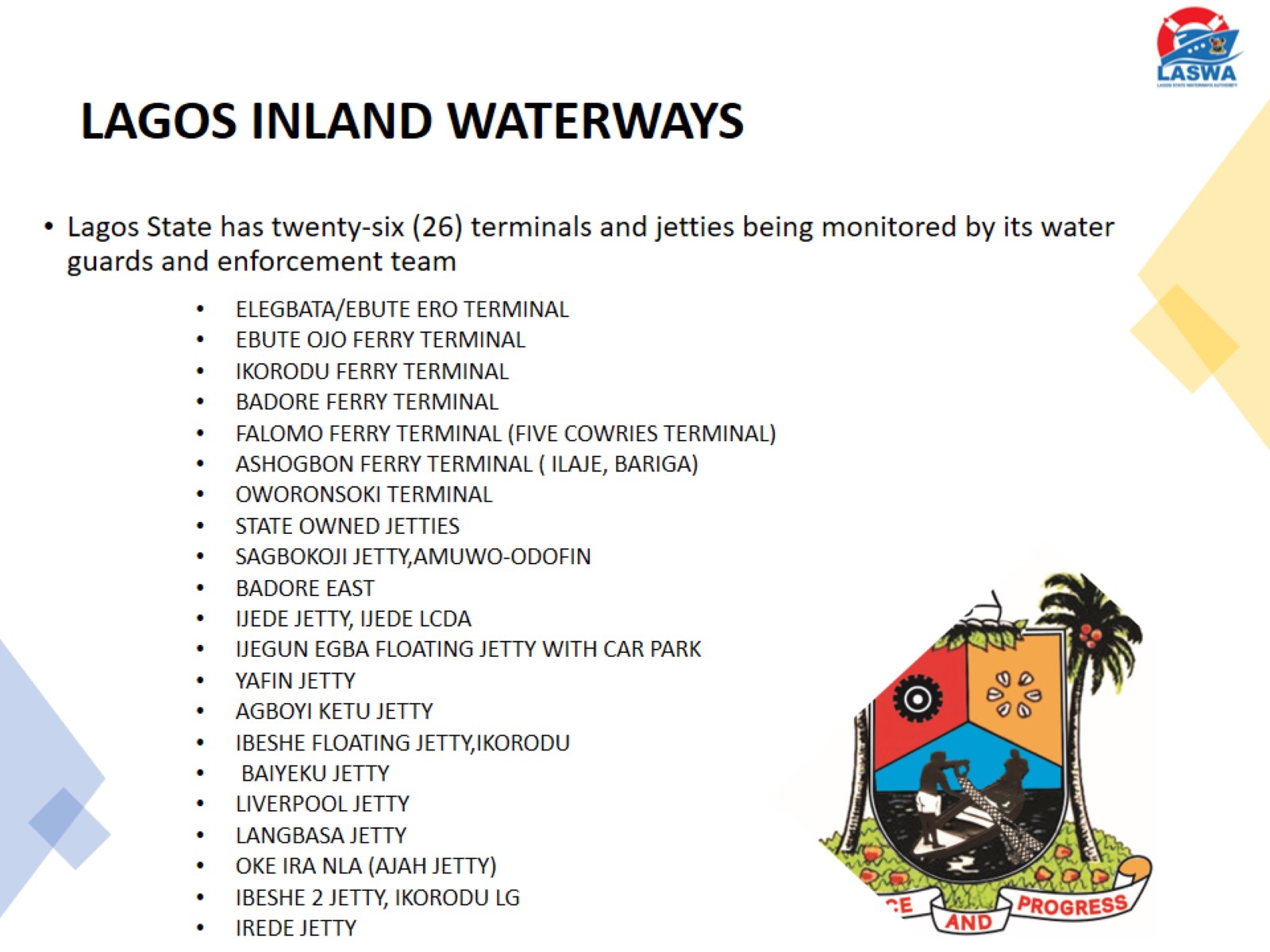 LAGOS INLAND WATERWAYS
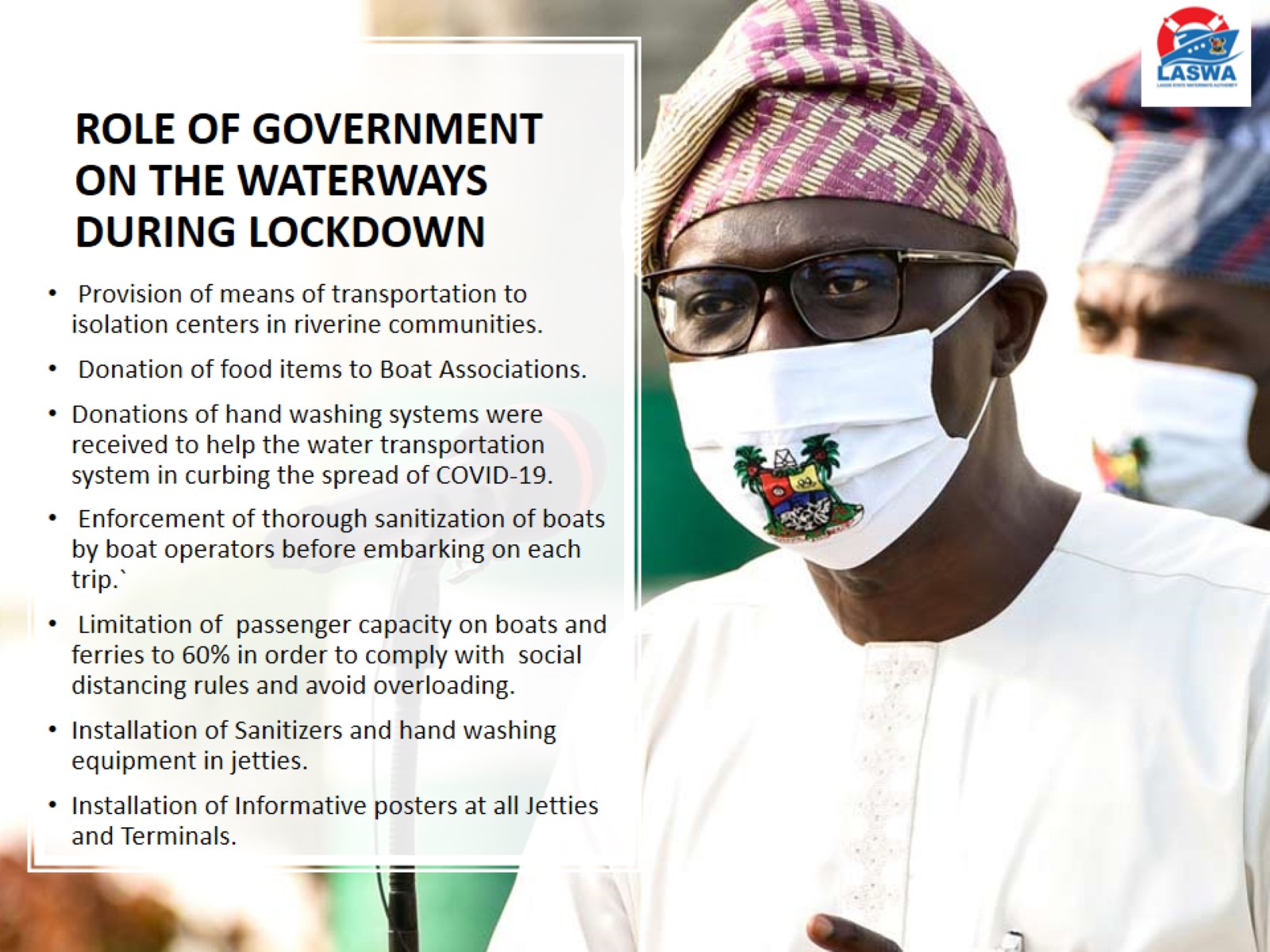 ROLE OF GOVERNMENT ON THE WATERWAYS DURING LOCKDOWN
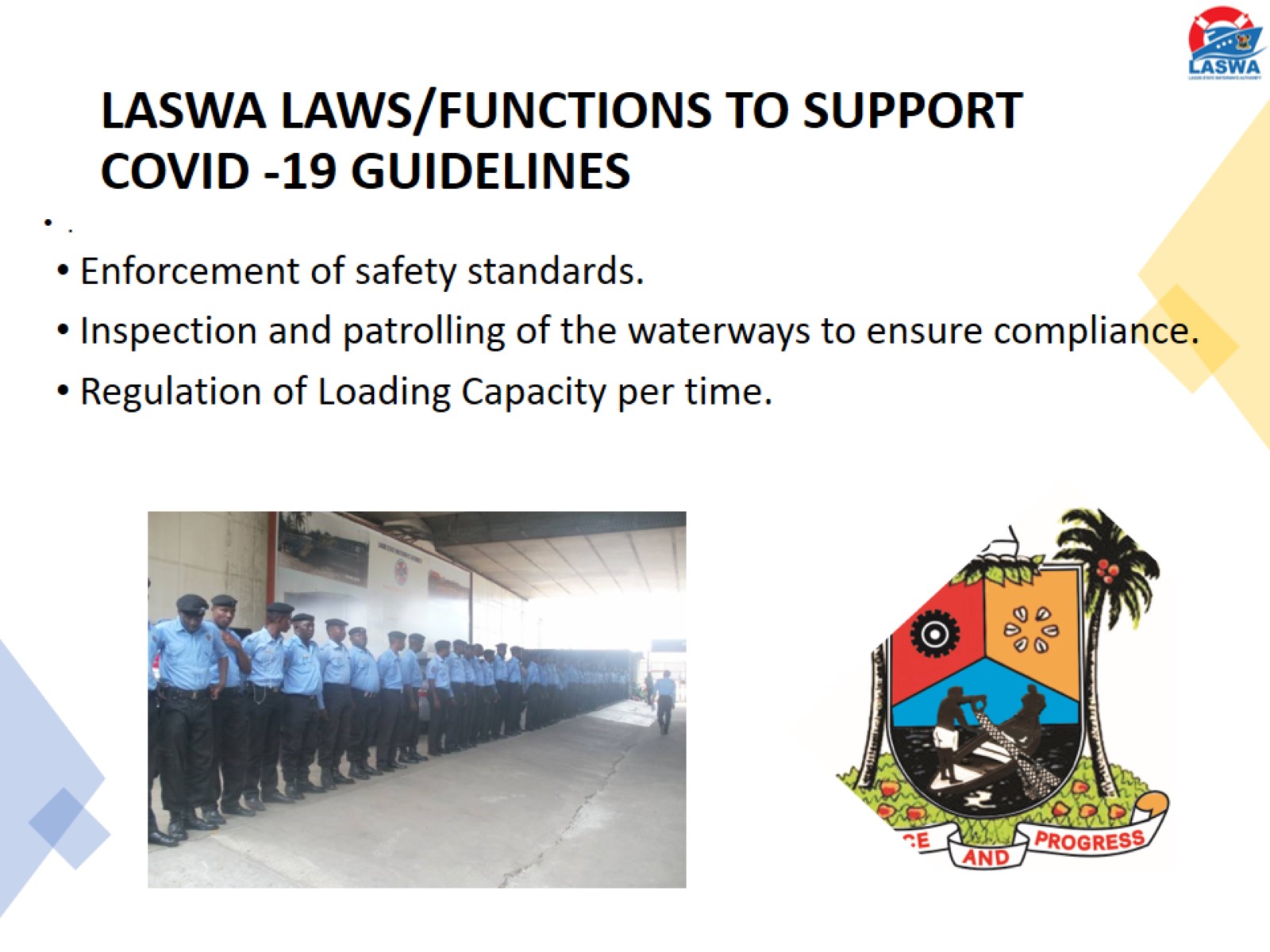 LASWA LAWS/FUNCTIONS TO SUPPORT COVID -19 GUIDELINES
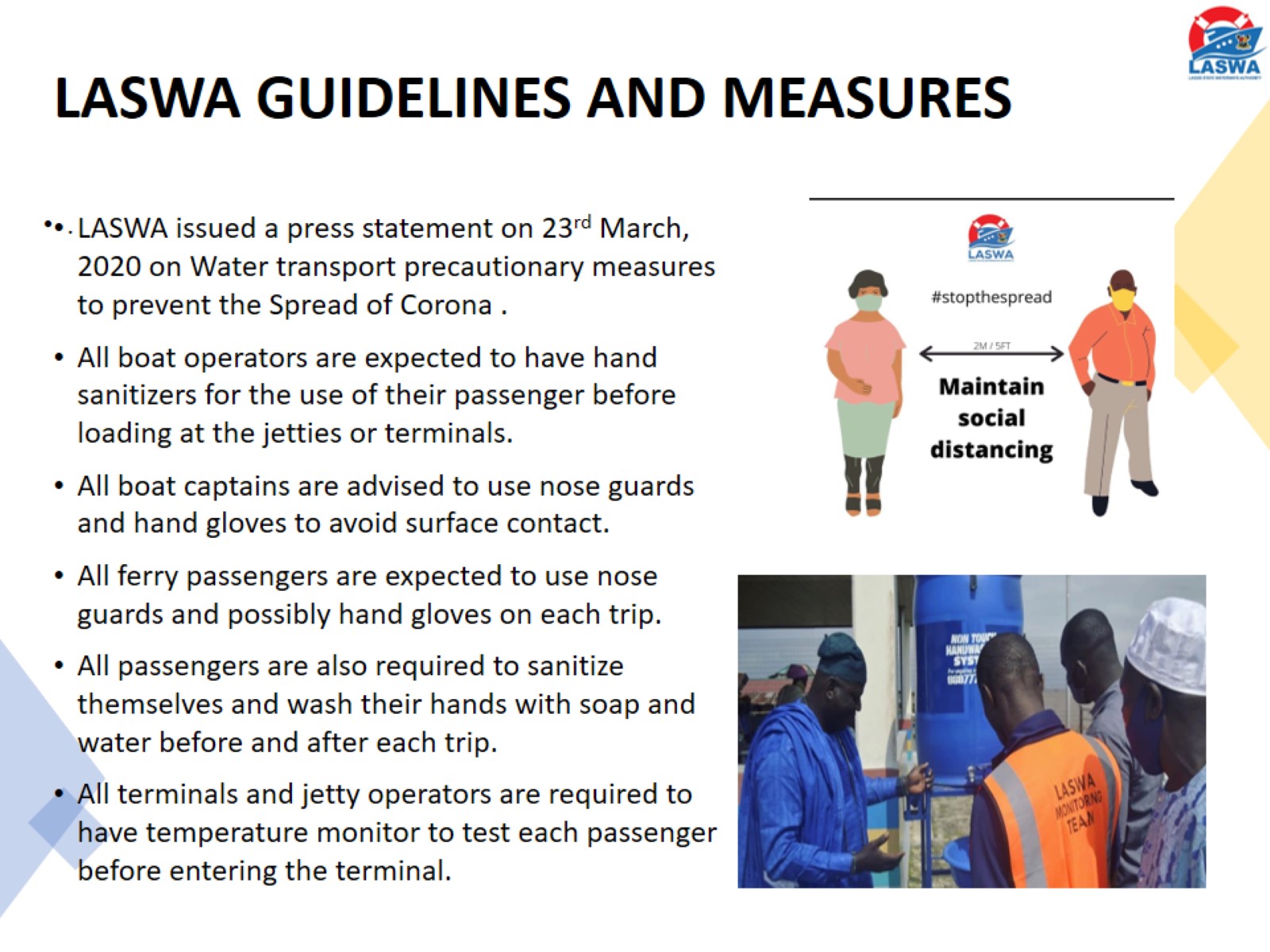 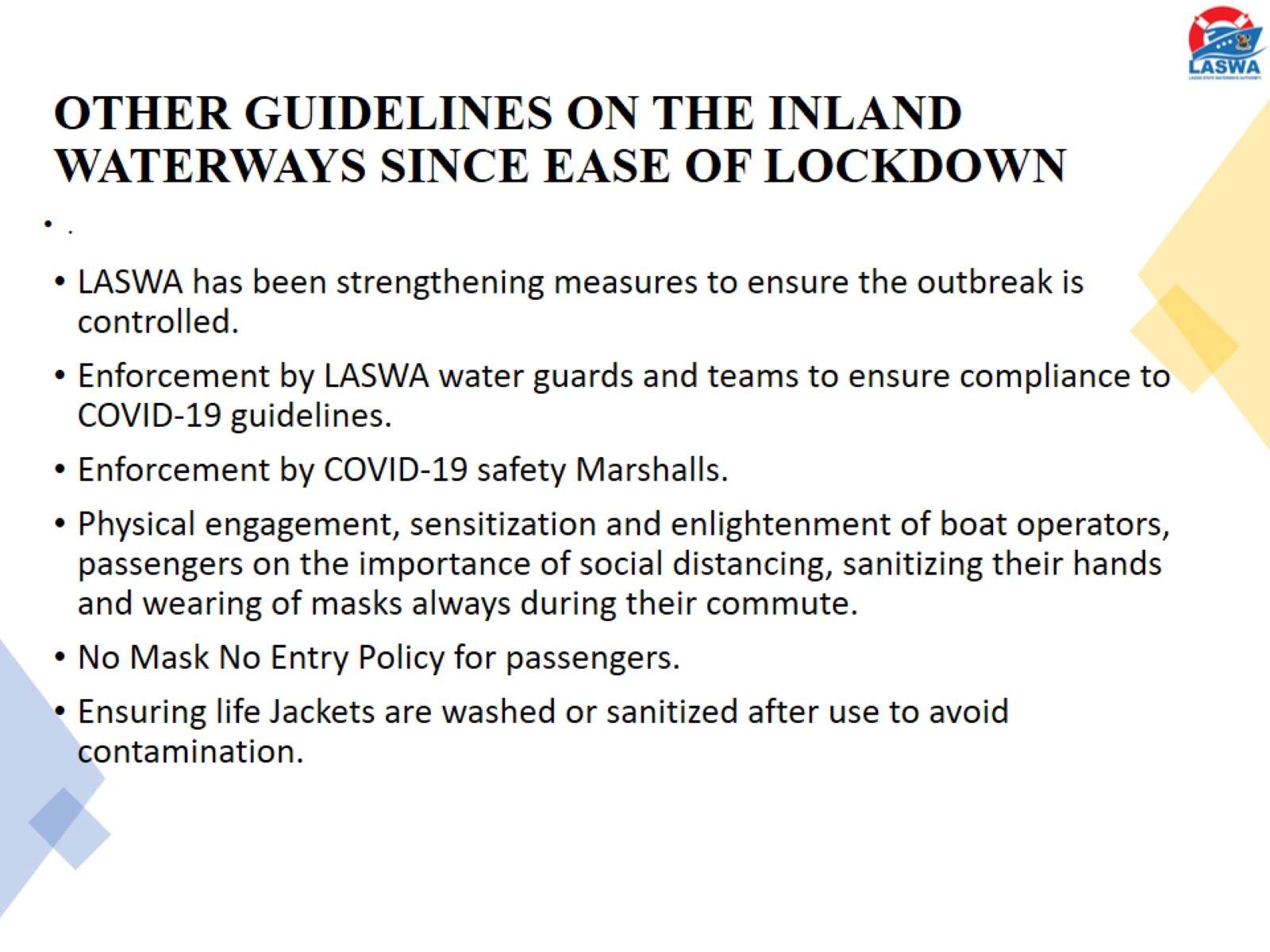 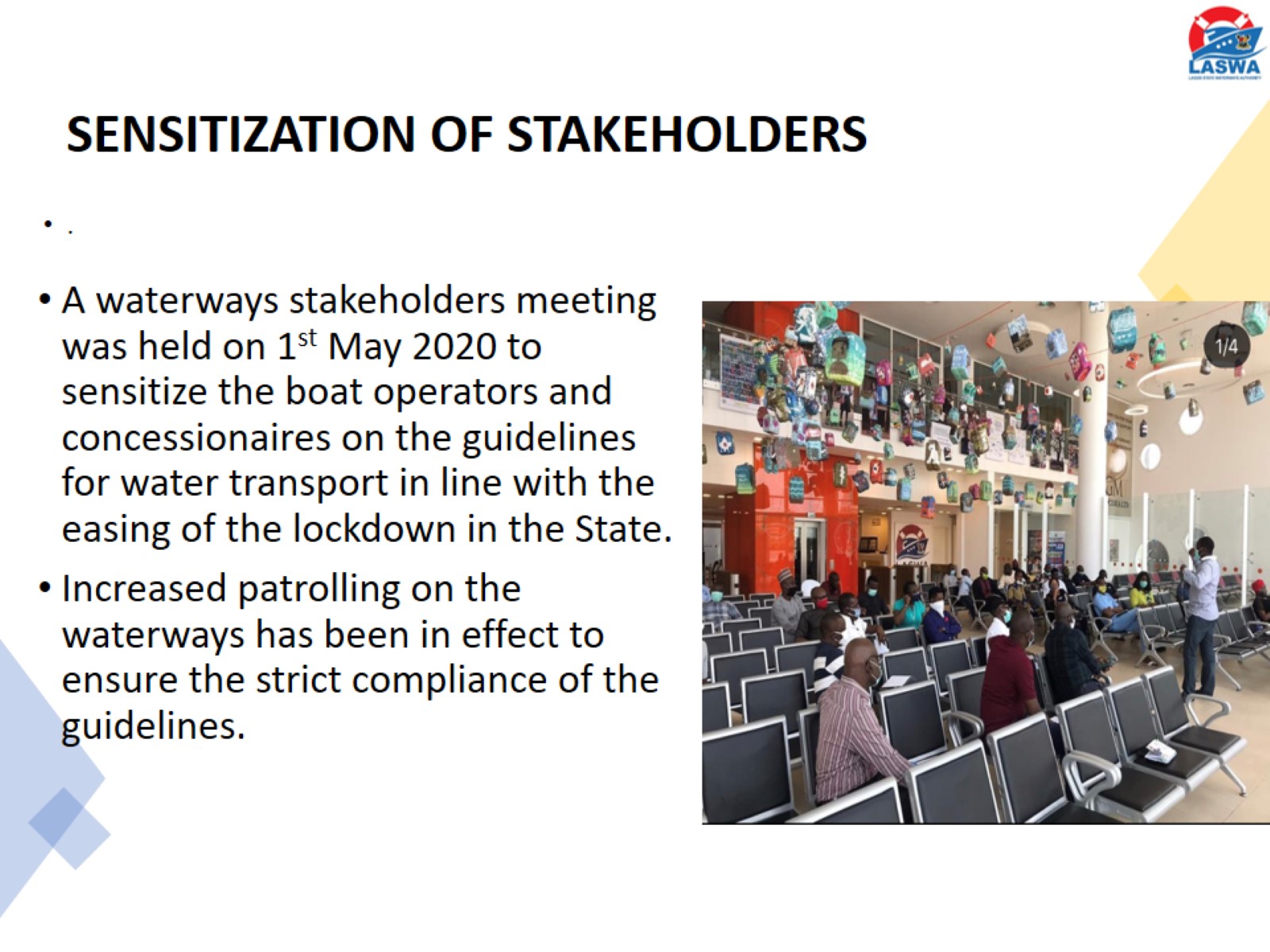 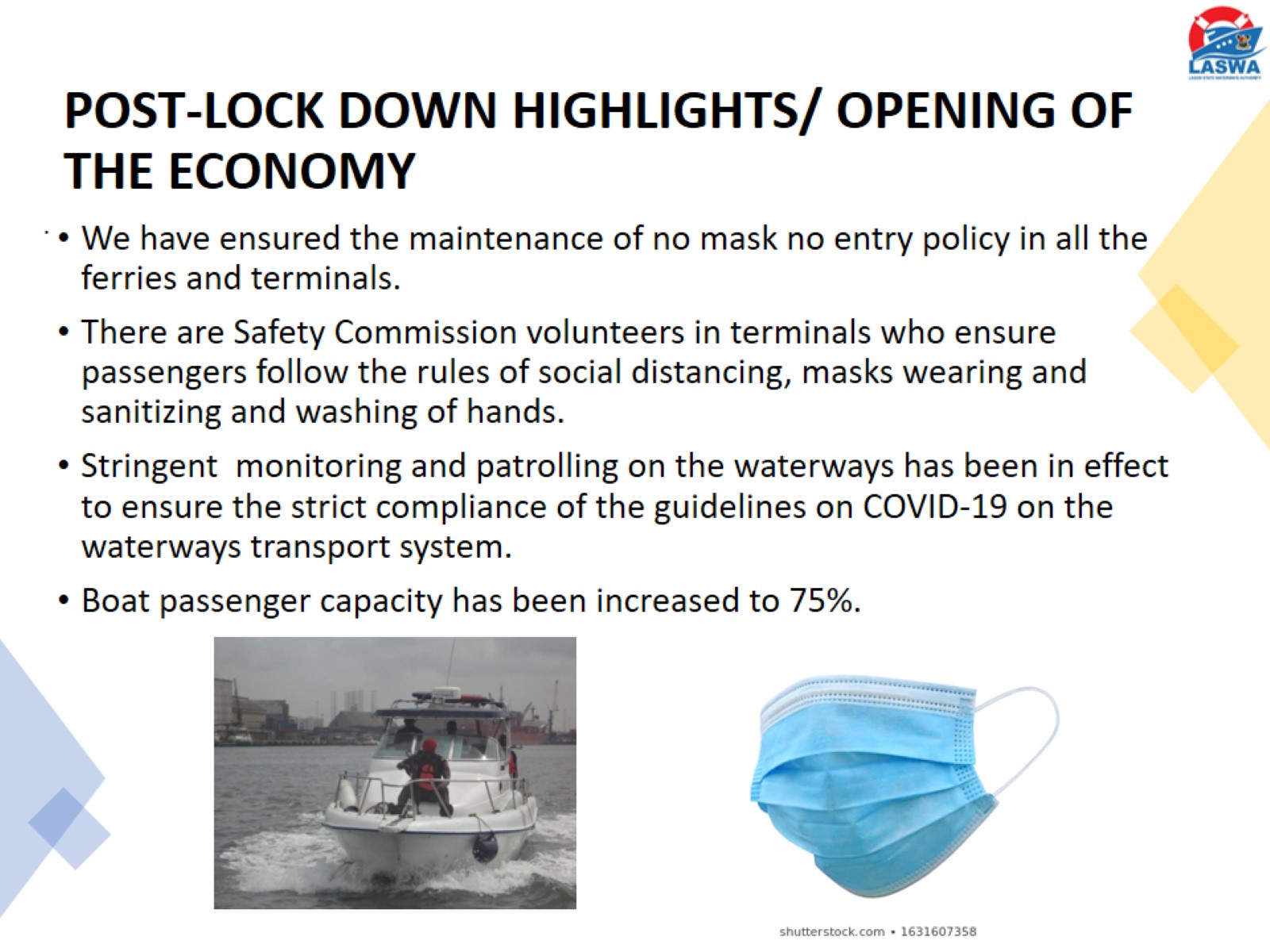 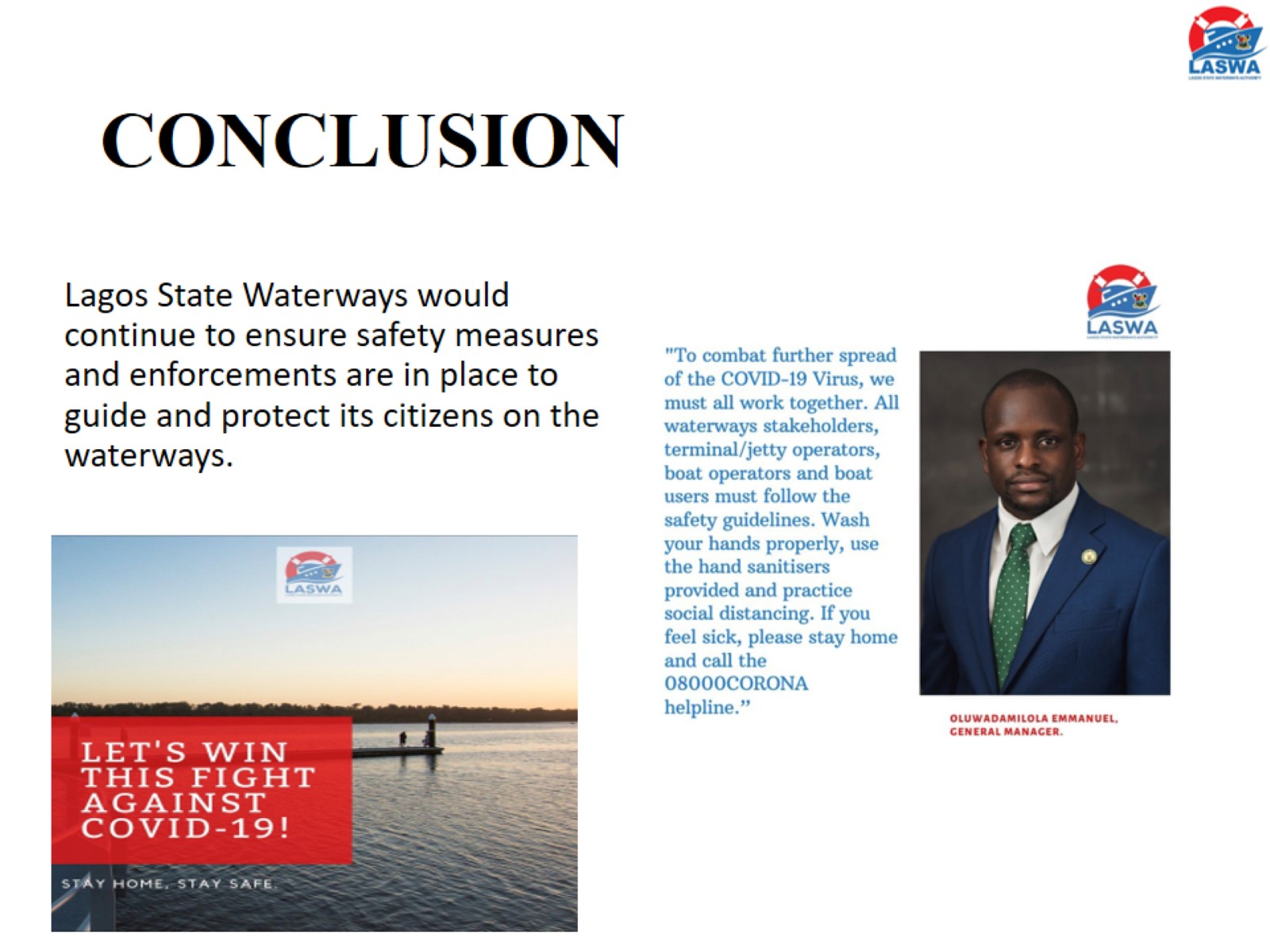 CONCLUSION